Новогоднийматематический  калейдоскоп
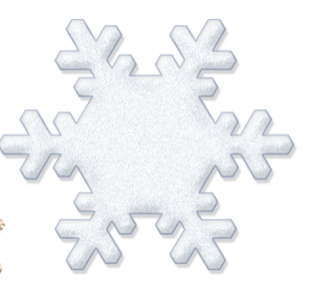 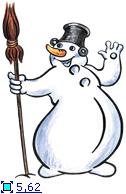 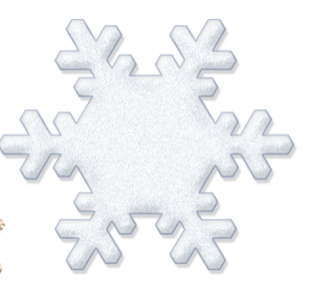 Словарь    С.И.Ожегова
Оптический прибор, в котором можно наблюдать быстросменяющиеся   разнообразные цветные узоры.
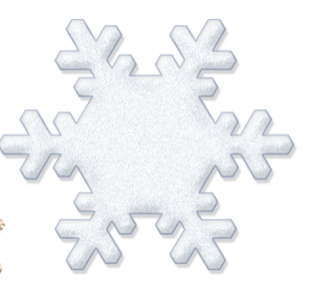 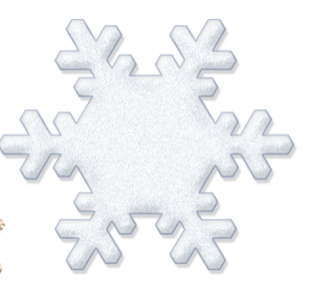 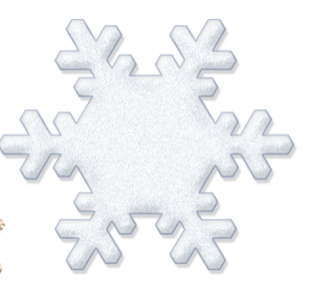 Послание
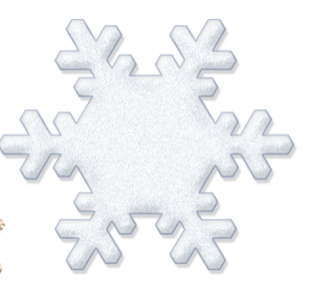 Деда Мороза
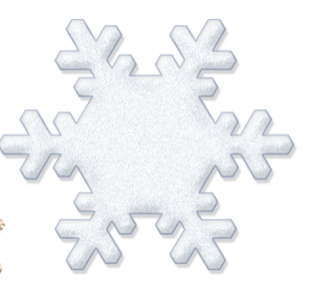 - 
Дорогие, ребята!Выполнив все задания, вы сможете зажечь огни на Новогодней ёлке.

Ёлка наша не в песке,
В нашем классе на столе.
Результатов чтоб добиться, 
Вам придётся потрудиться.
С уважением,  Дед Мороз.
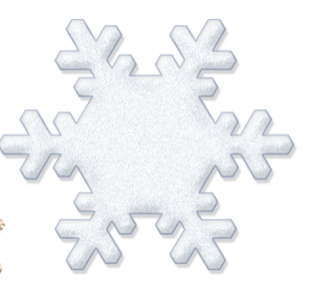 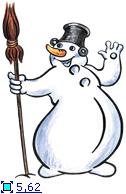 «Разминка - смешинка»
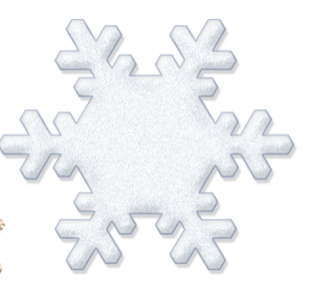 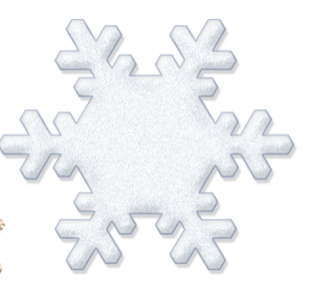 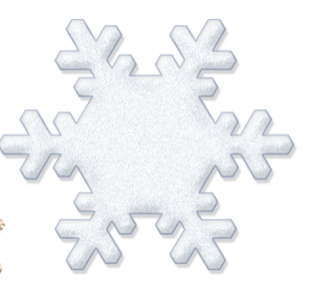 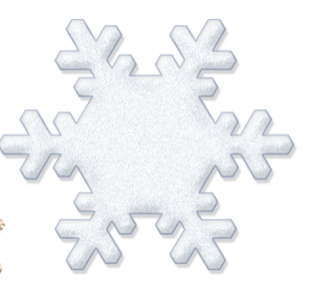 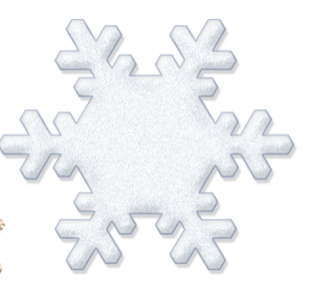 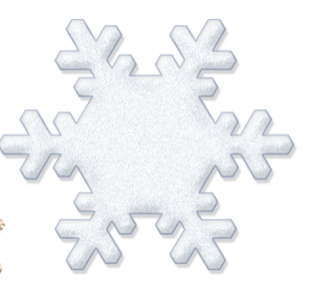 Какие цифры «пишут»    лётчики в небе?
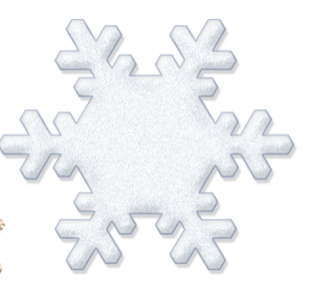 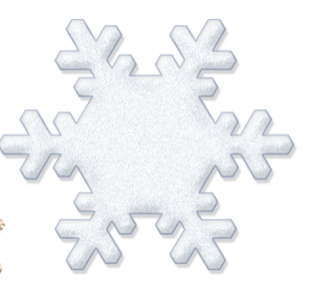 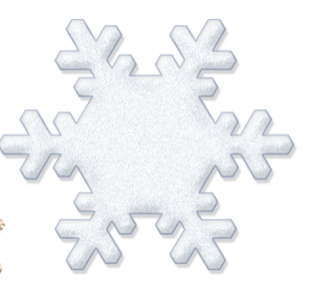 ВОСЬМЁРКА
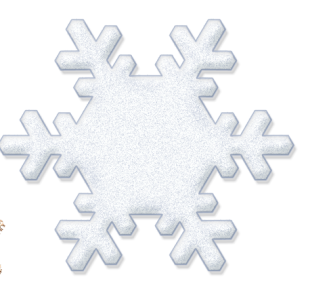 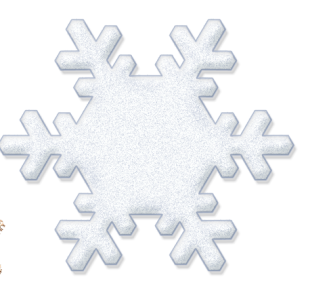 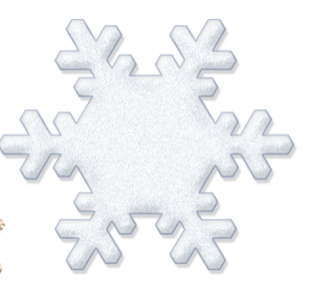 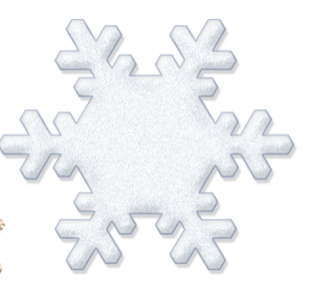 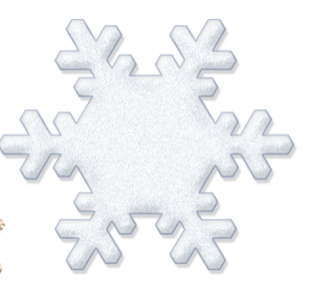 В какие «цифры»  люди одеваются?
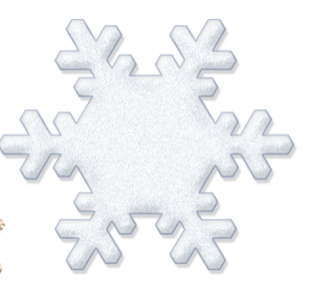 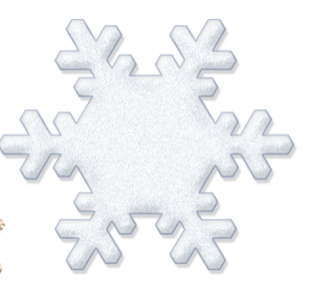 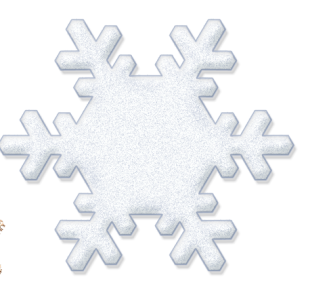 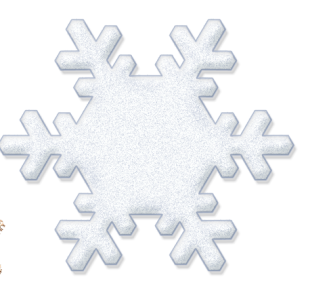 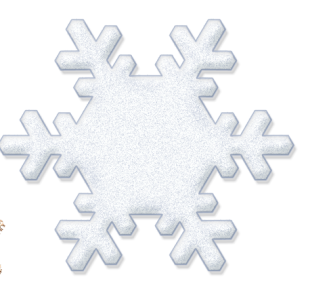 К О С Т Ю М  -  

ДВОЙКА
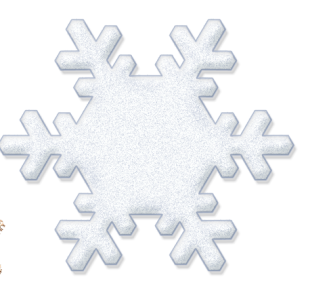 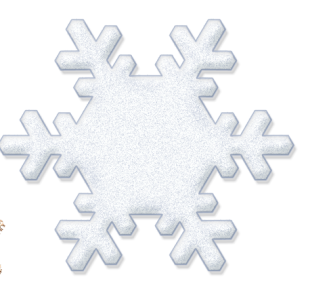 КОСТЮМ-
ТРОЙКА
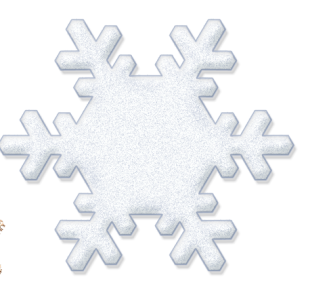 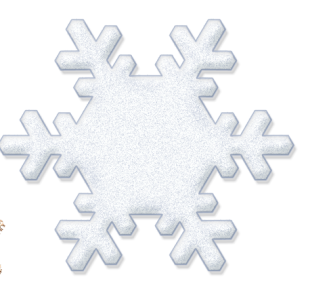 Без чего не могут обойтись охотники, барабанщики   и математики – ?
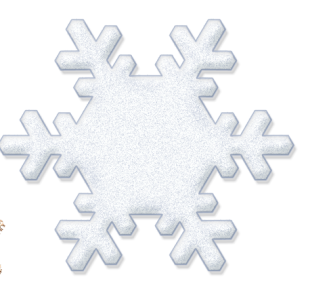 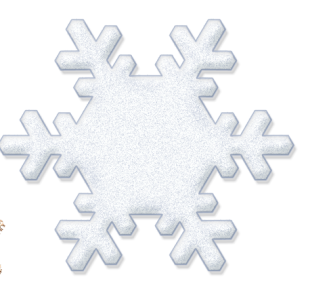 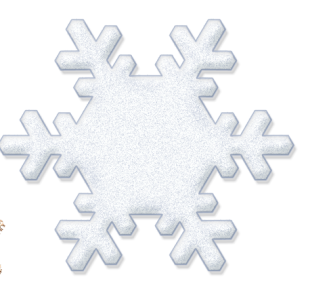 Без        дробей
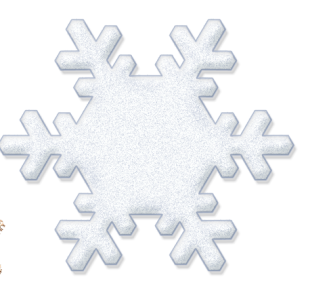 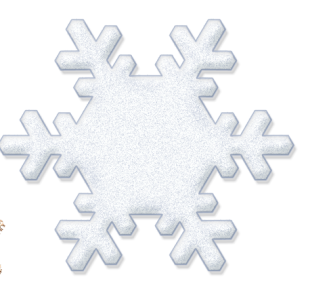 Названия  каких растений  включают в себя цифры ?


1000;      100;
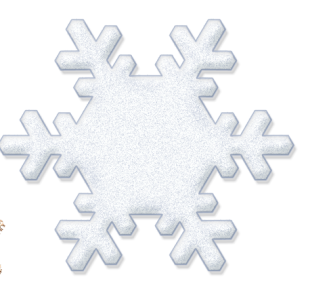 тысячелистник
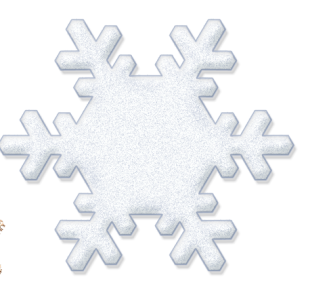 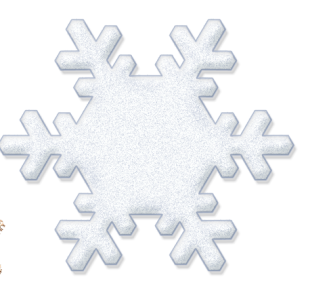 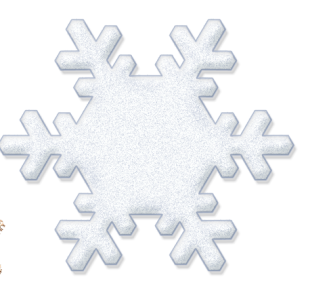 столетник
Золототысячник
цифра в классном журнале?
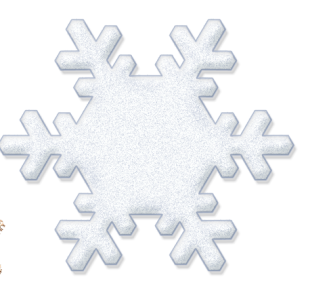 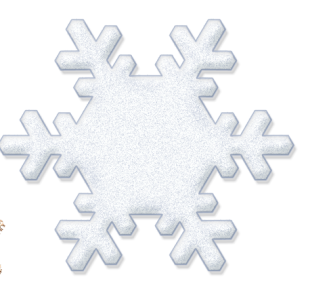 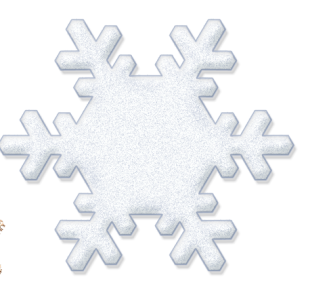 ОТМЕТКА
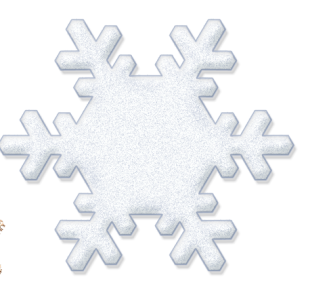 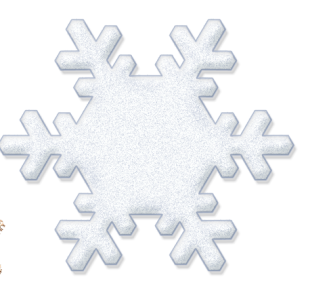 МАТЕМАТИЧЕСКАЯ      
РАЗМИНКА
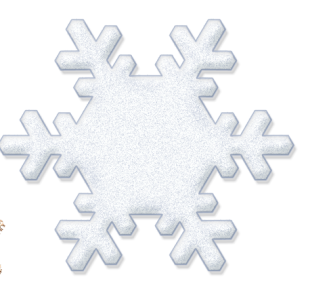 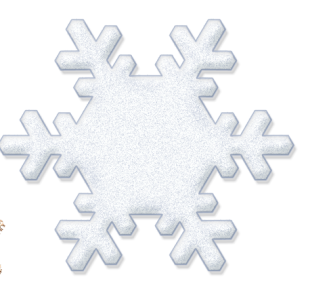 Для команды   «Снежинка»
1.  Как называется результат     сложения?
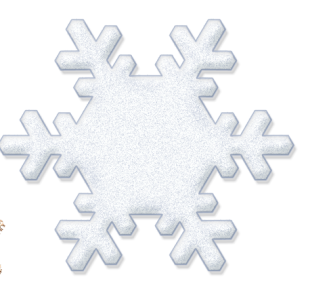 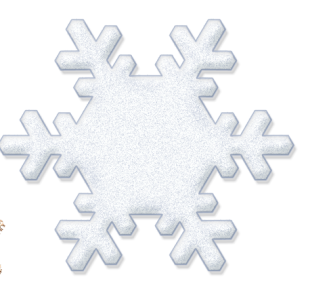 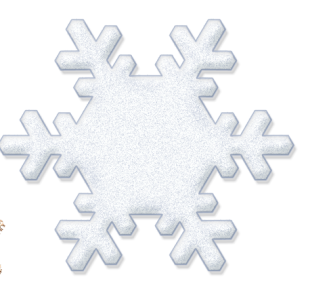 2. Сколько минут в часе?
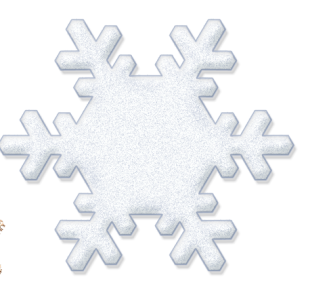 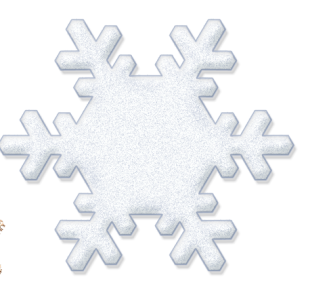 3.  Как называется прибор измерения углов?
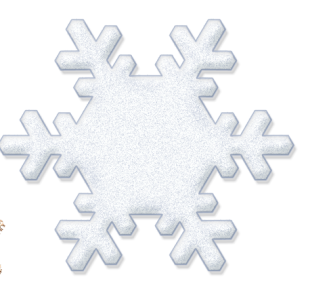 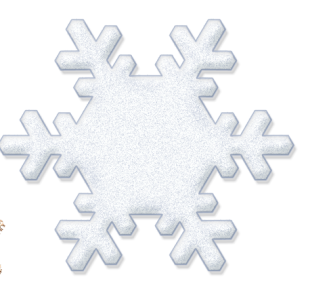 4. Назовите наименьшее  трёхзначное число?
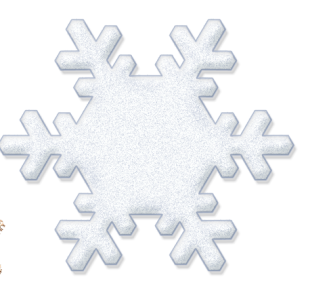 5. Третий месяц летних каникул?
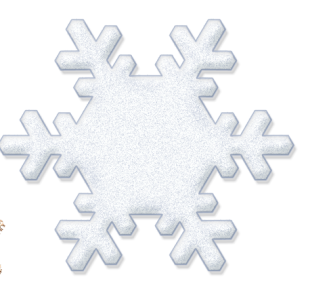 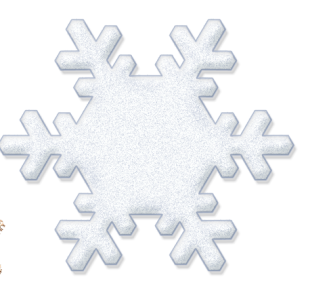 6. Сколько козлят было у 
многодетной козы?
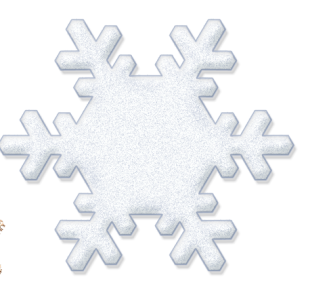 7. Как  называется
треугольник, 
у которого  2 стороны равны?
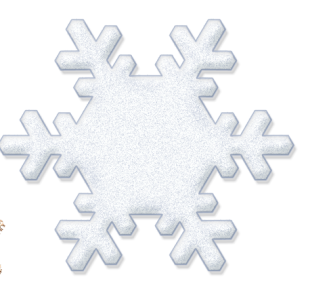 8. Часть прямой, ограниченной двумя точками?
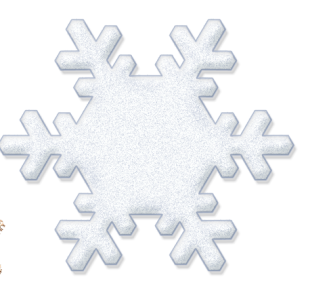 9. Результаты вычитания?
10. Сколько сторон у квадрата?
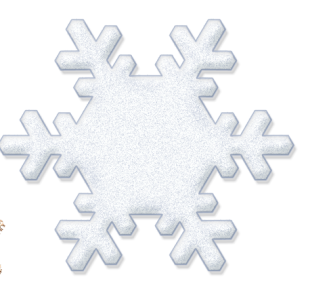 «СНЕГОВИК»
во
Для команды
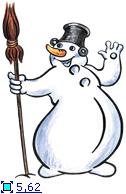 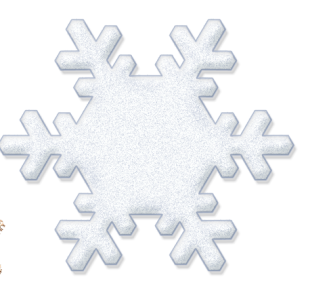 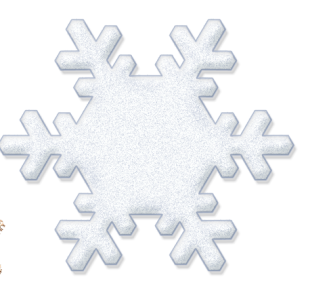 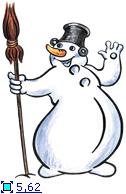 1.  Как называется результат  умножения?
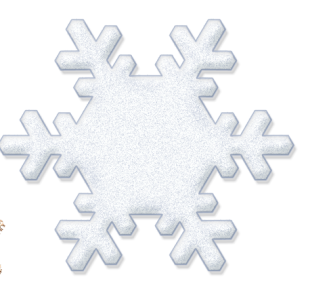 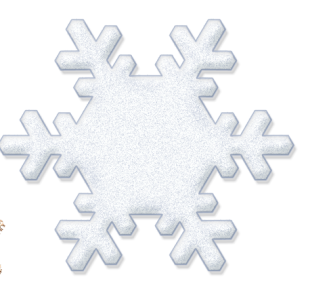 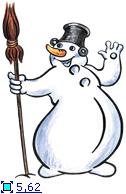 2.  Сколько секунд в минуте?
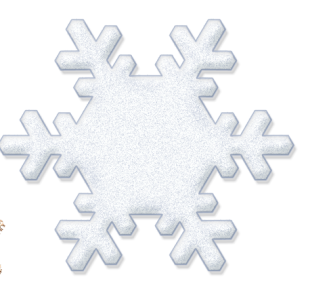 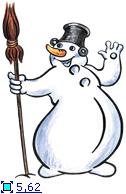 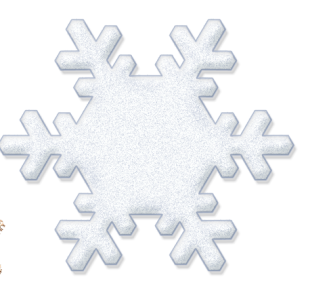 3.  Назовитенаибольшее трёхзначное число?
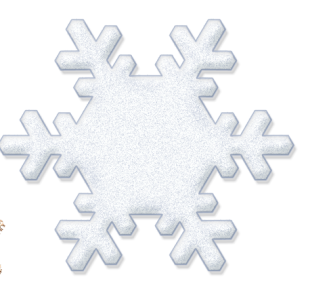 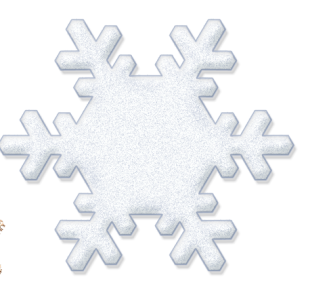 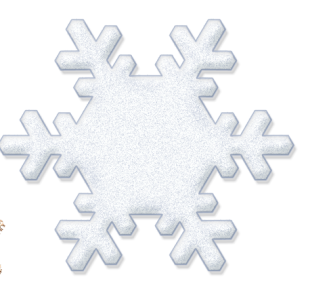 4. Последний месяц учебного года?
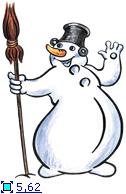 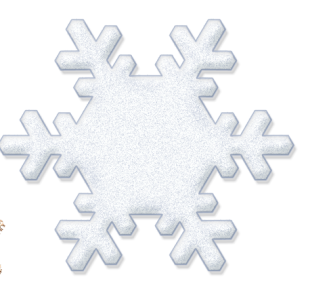 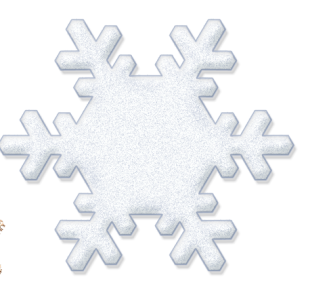 5. Единица измерения углов?
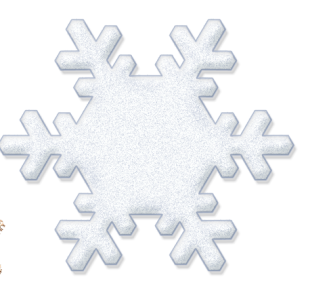 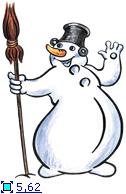 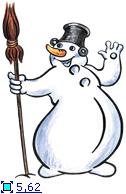 6. Первый месяц зимы?
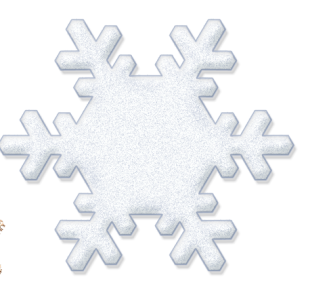 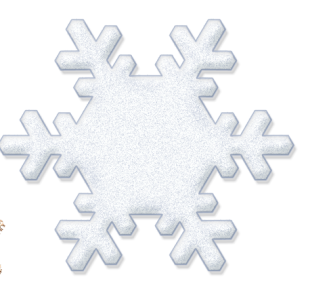 7. Сколько сторон у прямоугольника?
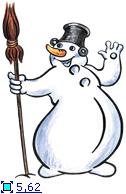 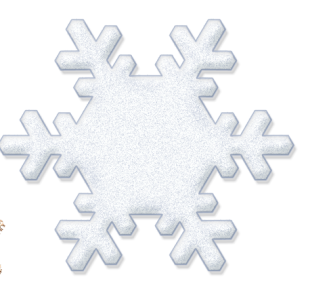 8. Сколько гласных в русском алфавите?
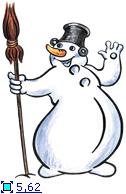 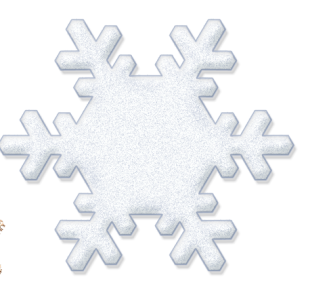 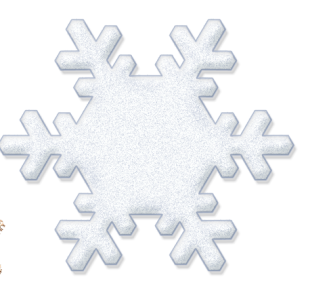 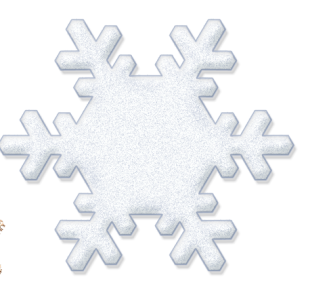 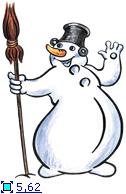 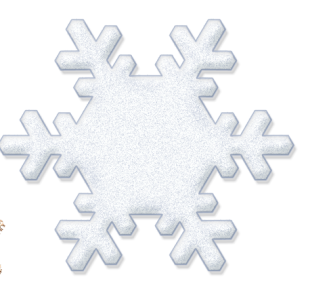 9. Сколько  месяцев в году?
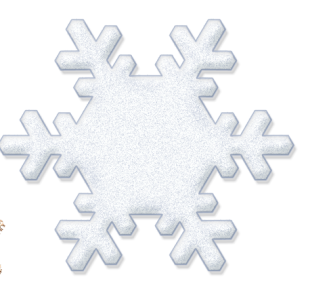 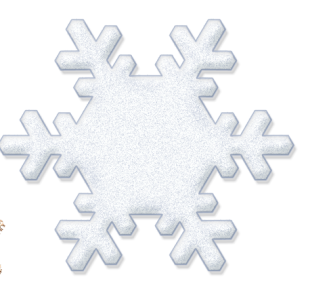 10. Как называется инструмент для построения  окружности?
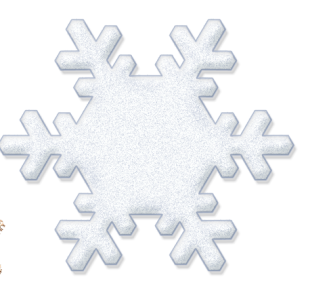 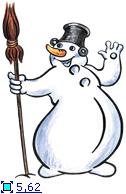 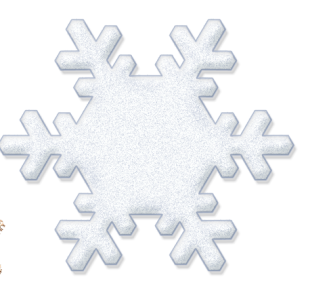 Таблица  
Умножения
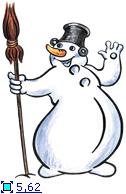 5 х 9 =…     Ю	              
              9 х 10 = … Ж 				
	
                  9 х 9 = …   Е					
6 х 8 = …   А		               

8 х 7 = …  Л
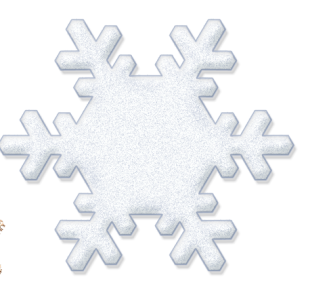 90;   81;   56;   48;     45;
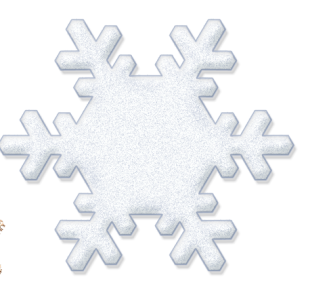 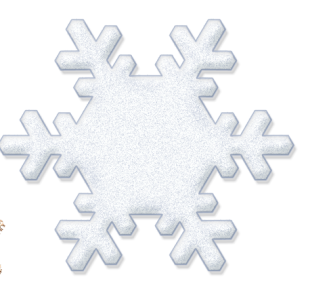 ЖЕЛАЮ
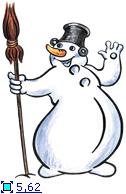 2 х 7 = …  Х
			5х 5  =…   П
	              2 х 2 =…     !
	               5 х 8 = …  У                 
	              3 х 4 = …   А
			3 х 9 = …  С
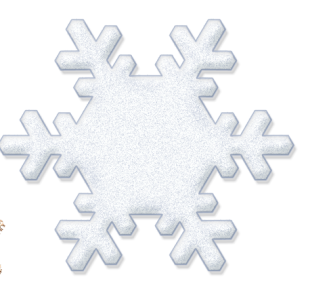 14;  27;  12;  25;  4;  40;
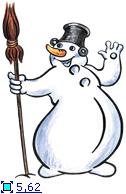 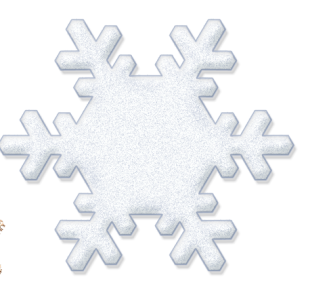 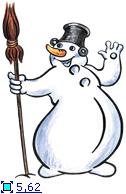 УСПЕХА!
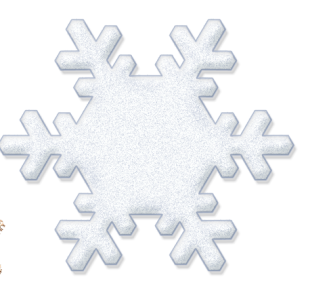 Конкурс  «Художников»
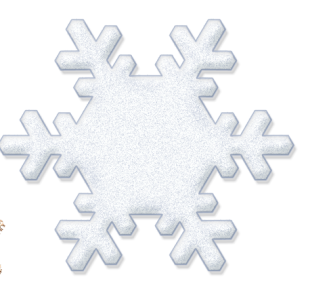 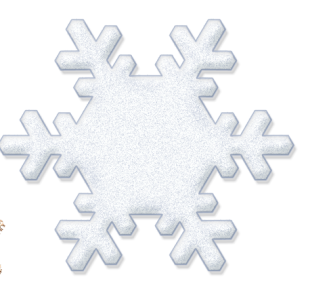 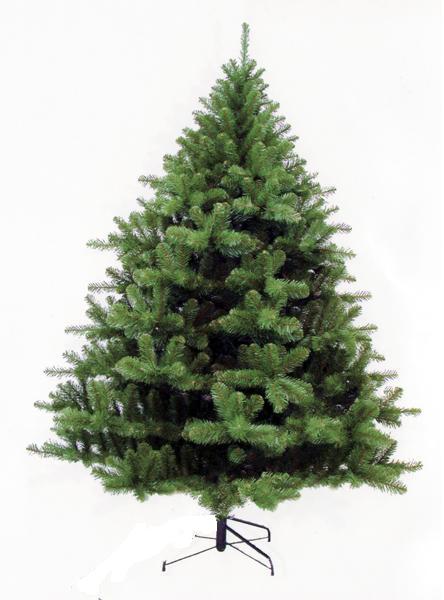 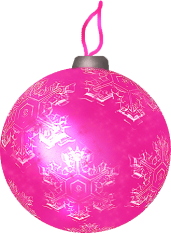 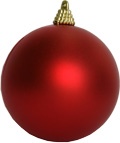 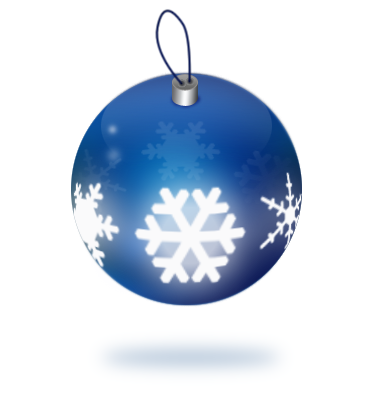 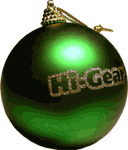 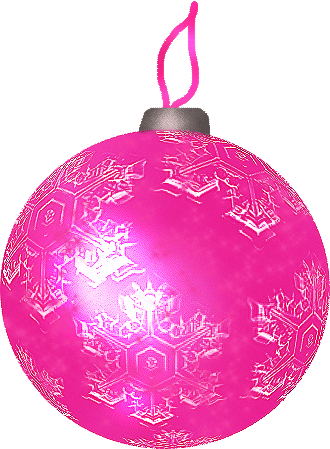 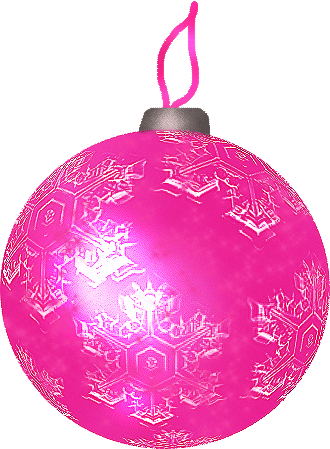 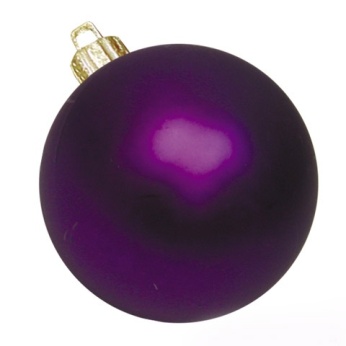 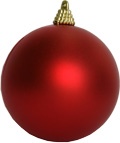 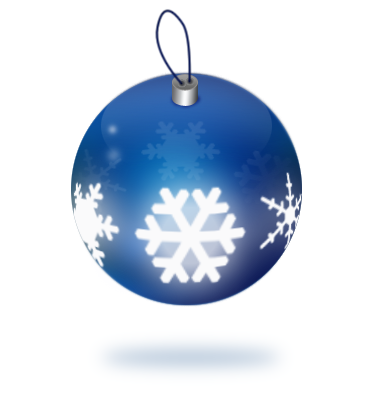 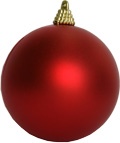 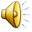 Что в чёрном
ящике?
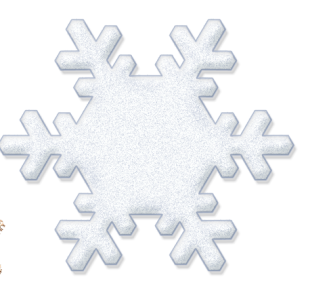 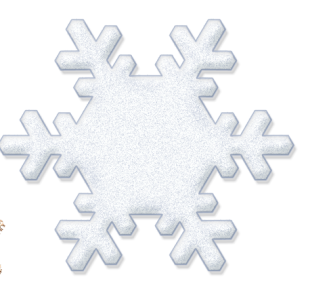 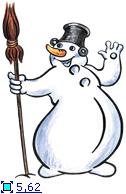 «Расшифруй
 задание
 
«Снежинки»
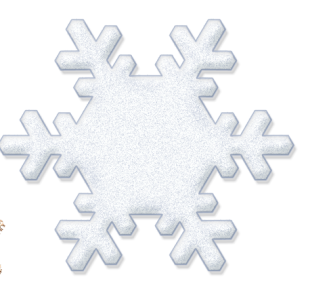 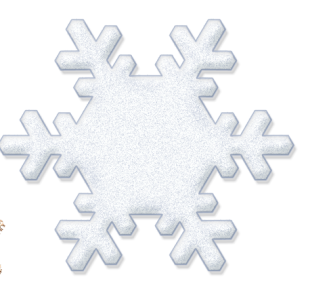 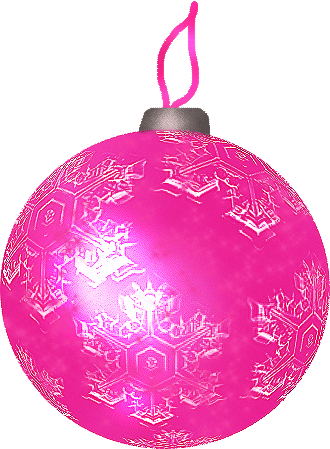 0 1
МЧС
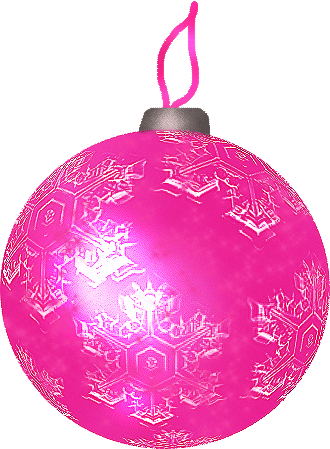 02
ПОЛИЦИЯ
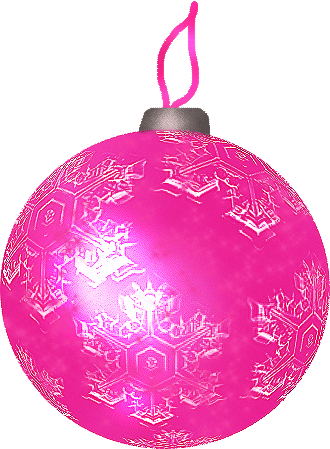 03
СКОРАЯ ПОМОЩЬ
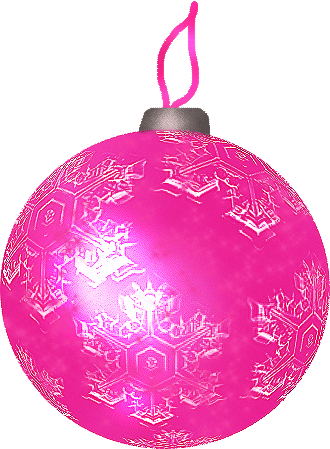 112
ЭКСРЕННЫЙ ВЫЗОВ
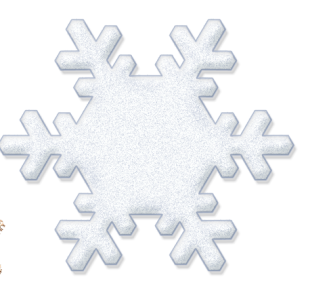 Славно дети потрудились,
  Вижу многого      добились.
  Знаю, будете вы рады,
   Когда получите награду
   Всем подарки я принёс,
   До новой встречи.
       
              ДЕД    Мороз
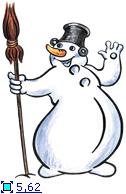 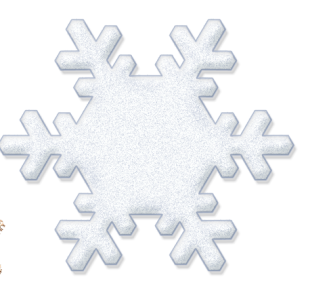 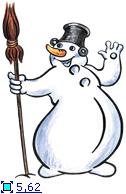 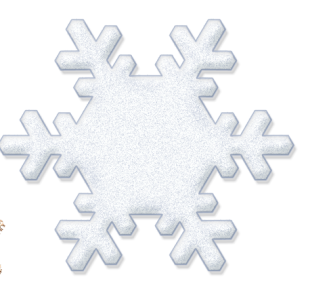 С НАСТУПАЮЩИМ
НОВЫМ  
ГОДОМ  !
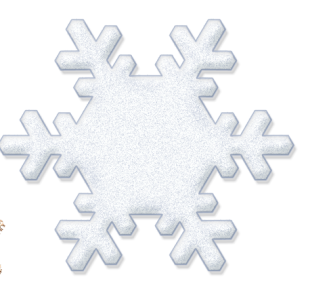 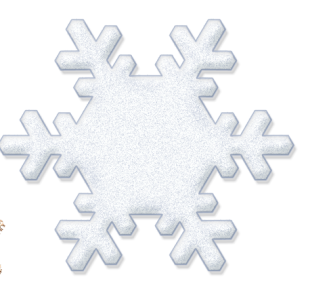